À VOS CÔTÉS POUR L’ECF*EXAMEN DE CONFORMITÉ FISCALE
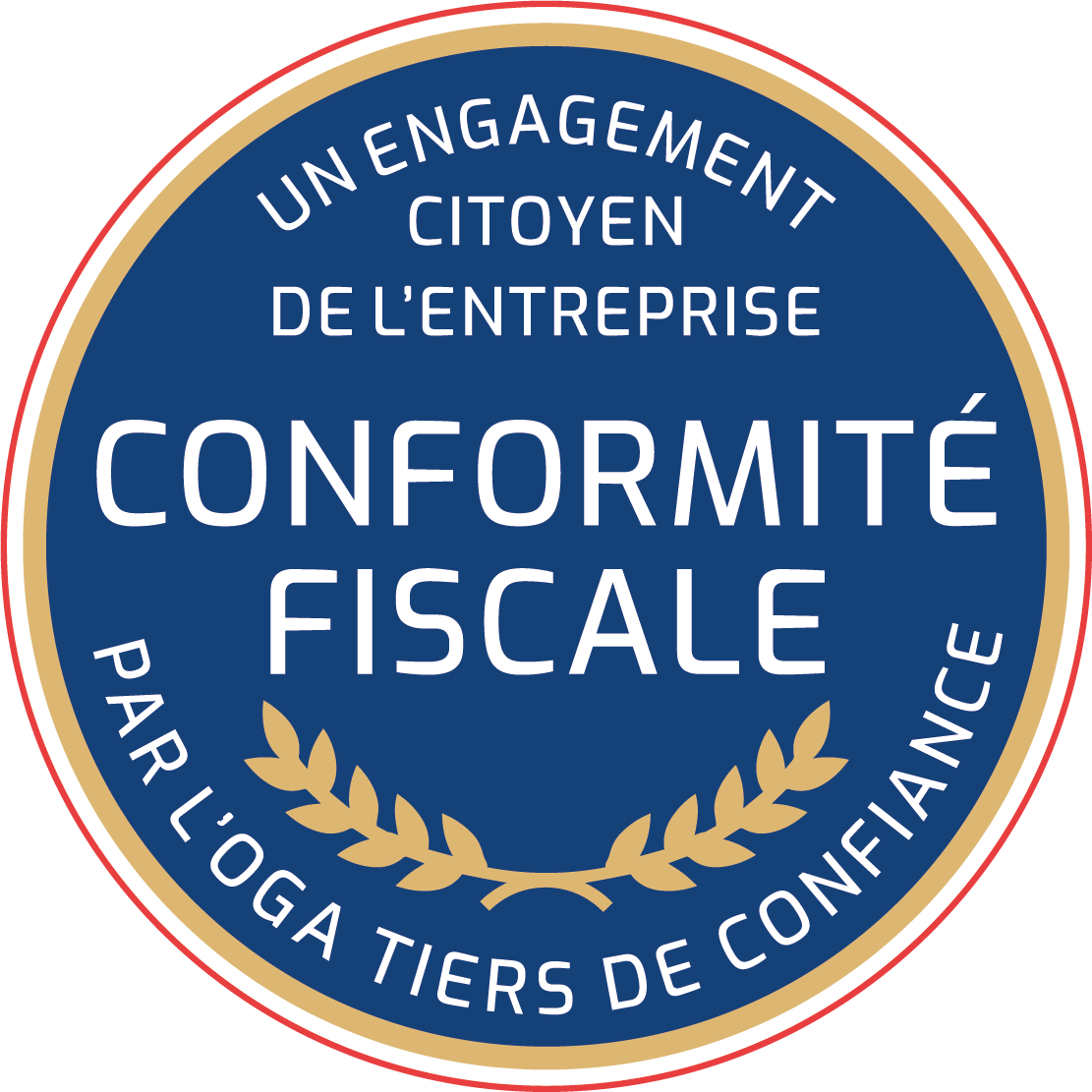 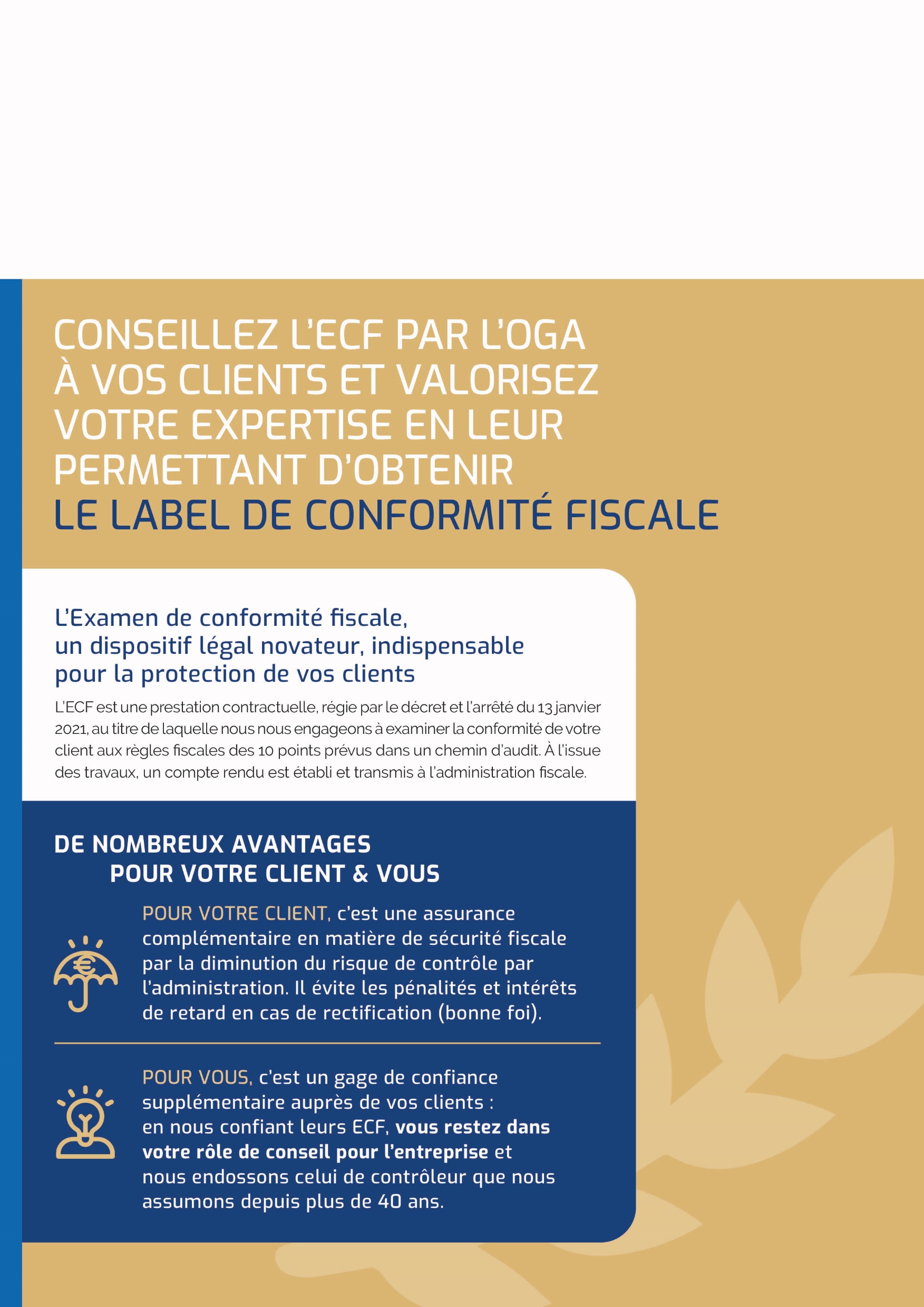 Pour vous, c’est un gage de confiance supplémentaire auprès de vos clients : en nous confiant leurs ECF, vous restez dans votre rôle de conseil pour l’entreprise et nous endossons celui de contrôleur que nous assumons depuis plus de 40 ans.
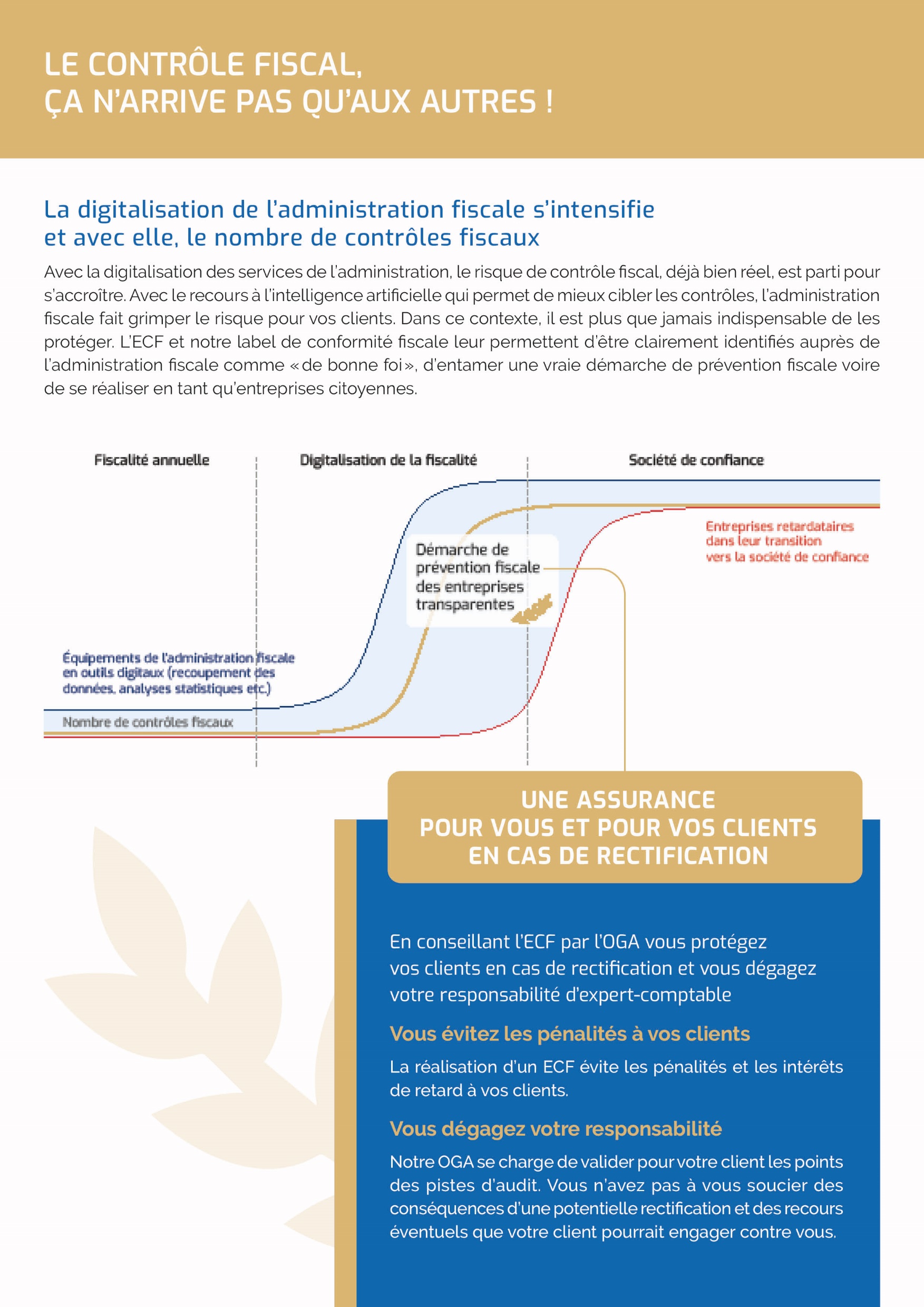 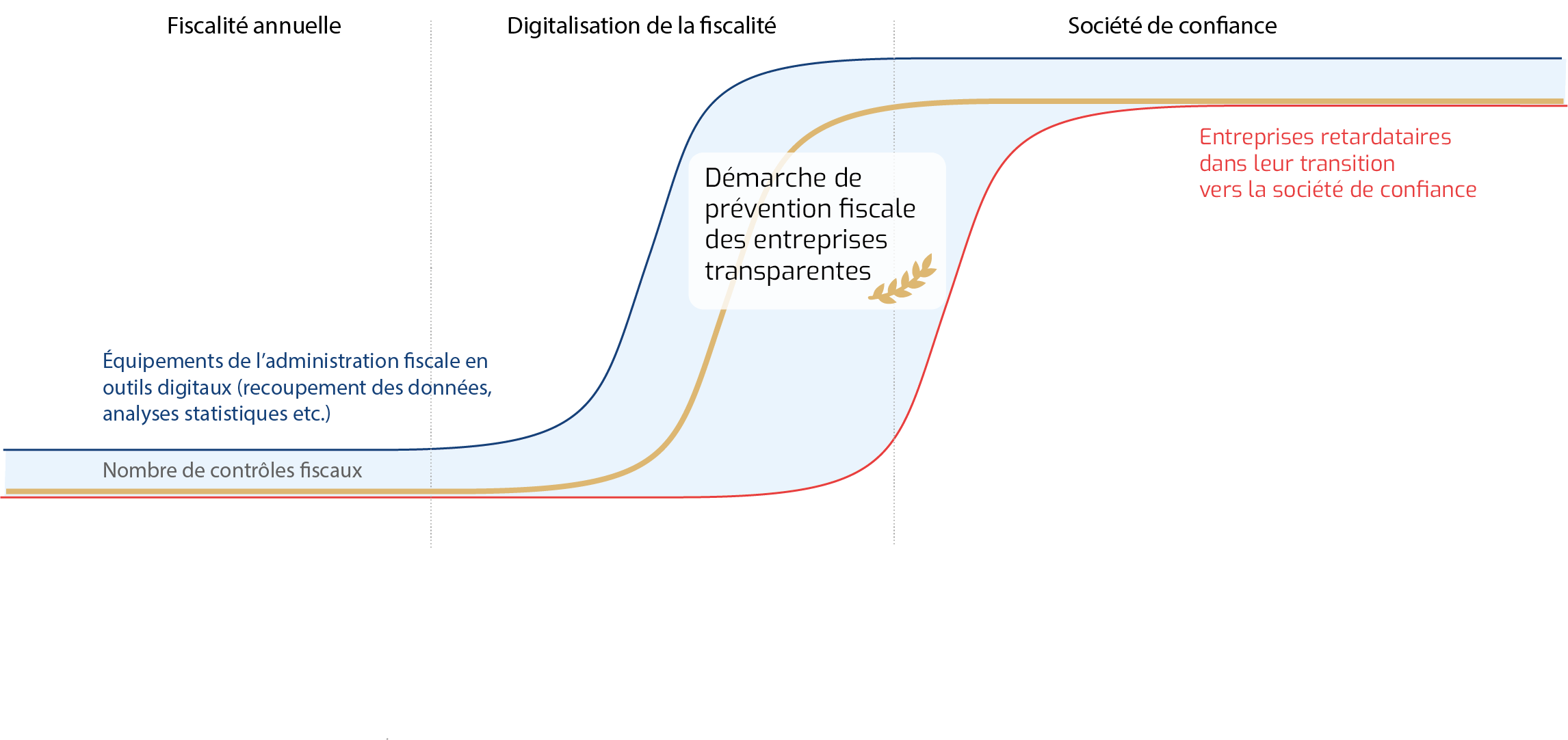 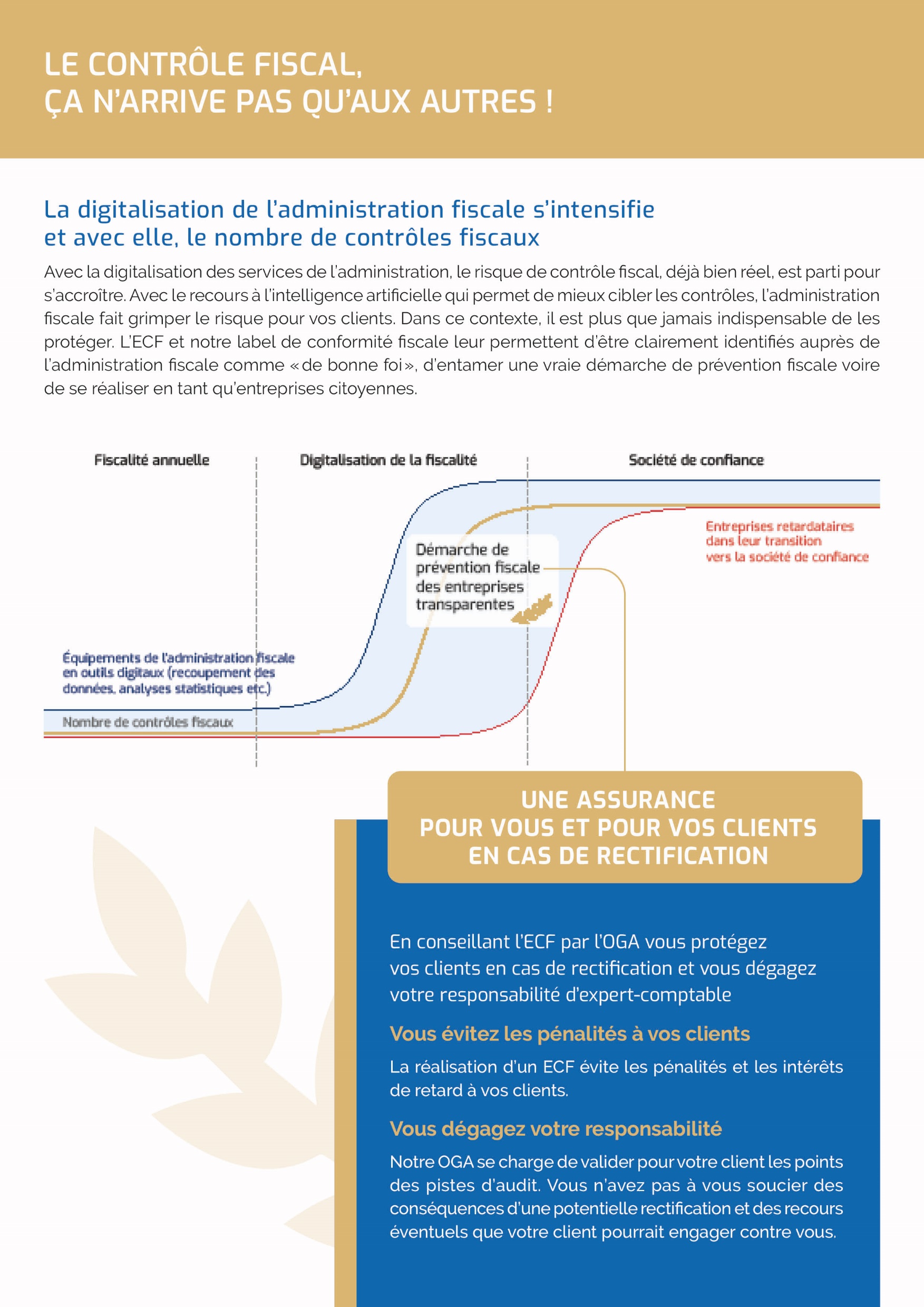 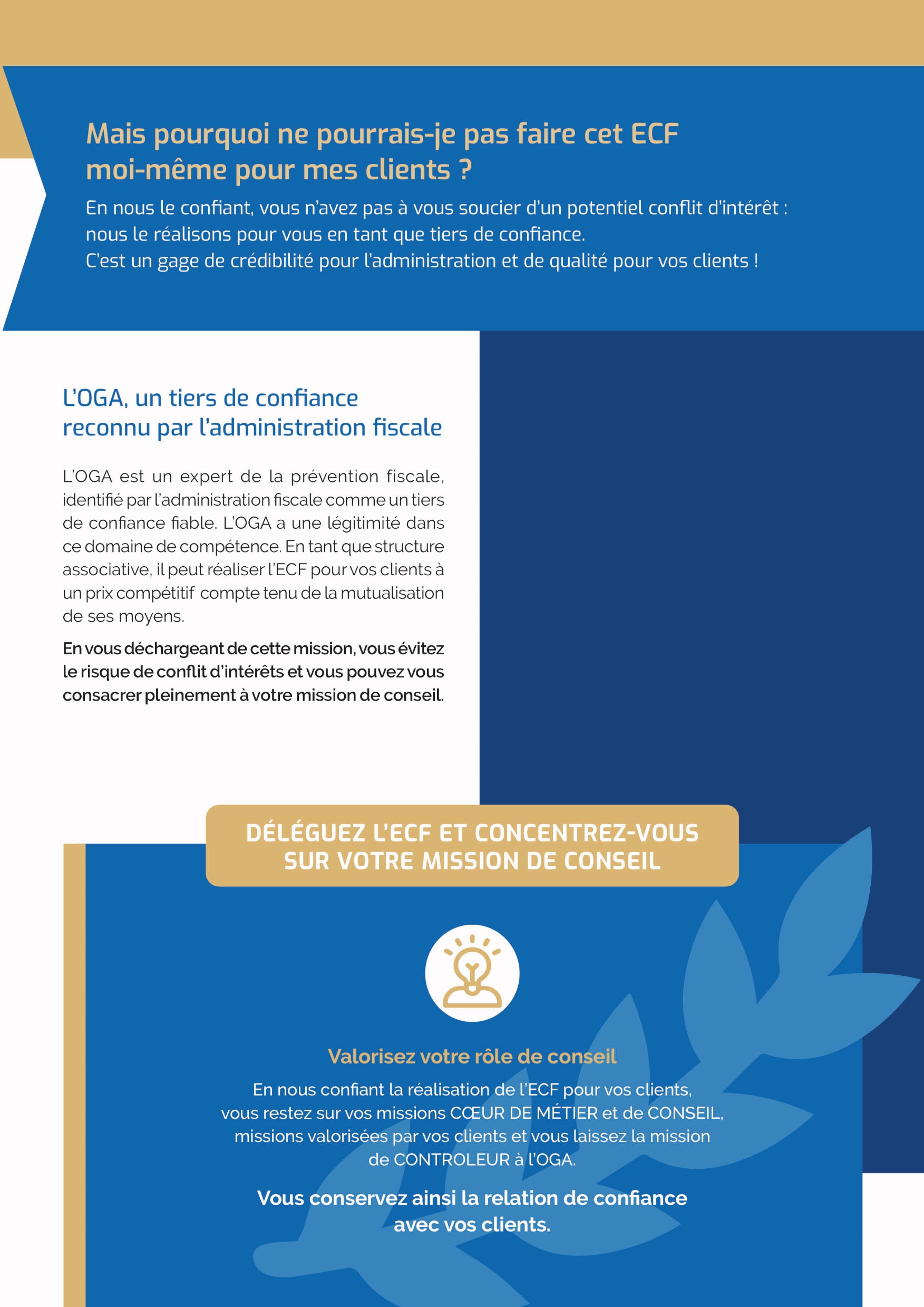 organisme expert en prévention fiscale en quelques chiffres :
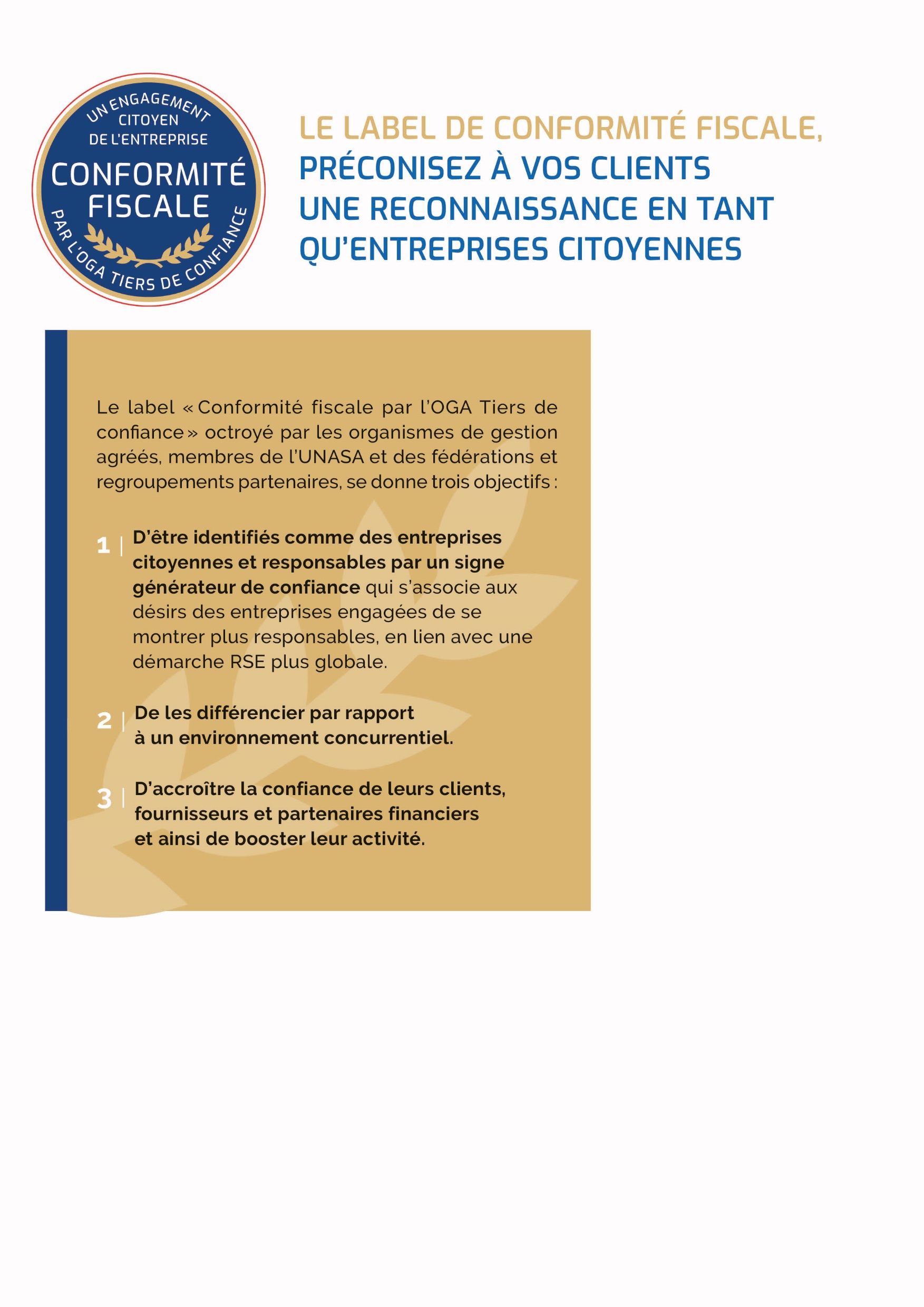 NOS AUTRES 
SERVICES
CONTACTS
Nos équipes se tiennent à votre disposition pour répondre à vos questions :